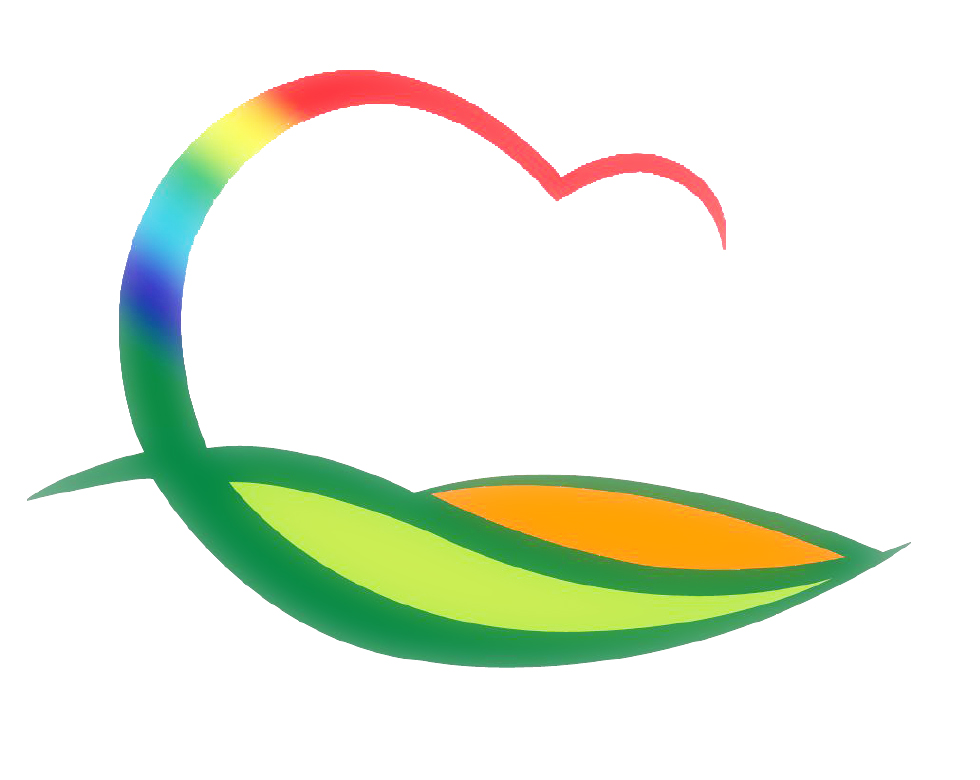 상 수 도 사 업 소
[Speaker Notes: 먼저, 지금의 옥천입니다.]
3-1. 낙후지역 먹는 물 수질개선사업
학산면 황산리(죽촌,모정) 일원 / 393백만원
급수관로(L=3.5km), 감압변실 2개소 / 공사집행
3-2. 지방상수도 관로 이설공사
영동천 일원 / 376백만원
상수관로(L=0.3km) / 공사집행
3-3. 배수지 재염소투입기 설치
상촌면 돈대리 신탄배수지 / 130백만원
재염소 투입기 1식 / 준공